INCONTRO DI SENSIBILIZZAZIONE
CLUB: come uscire dalla crisi?
26 aprile, ore 16-18  https://meet.google.com/svx-axwy-xtq
Quante famiglie e persone frequentano il club
FEBBRAIO 2020
FEBBRAIO 2021
FAMIGLIE 50  
PERSONE 81
FAMIGLIE 40 
PERSONE 63
In questo periodo un CAT e rimasto invariato mentre 3 hanno incrementato le presenze
Partecipazione ai momenti dei servitori insegnanti in attività
ACAT Grosseto Green e ACAT Grosseto Nord
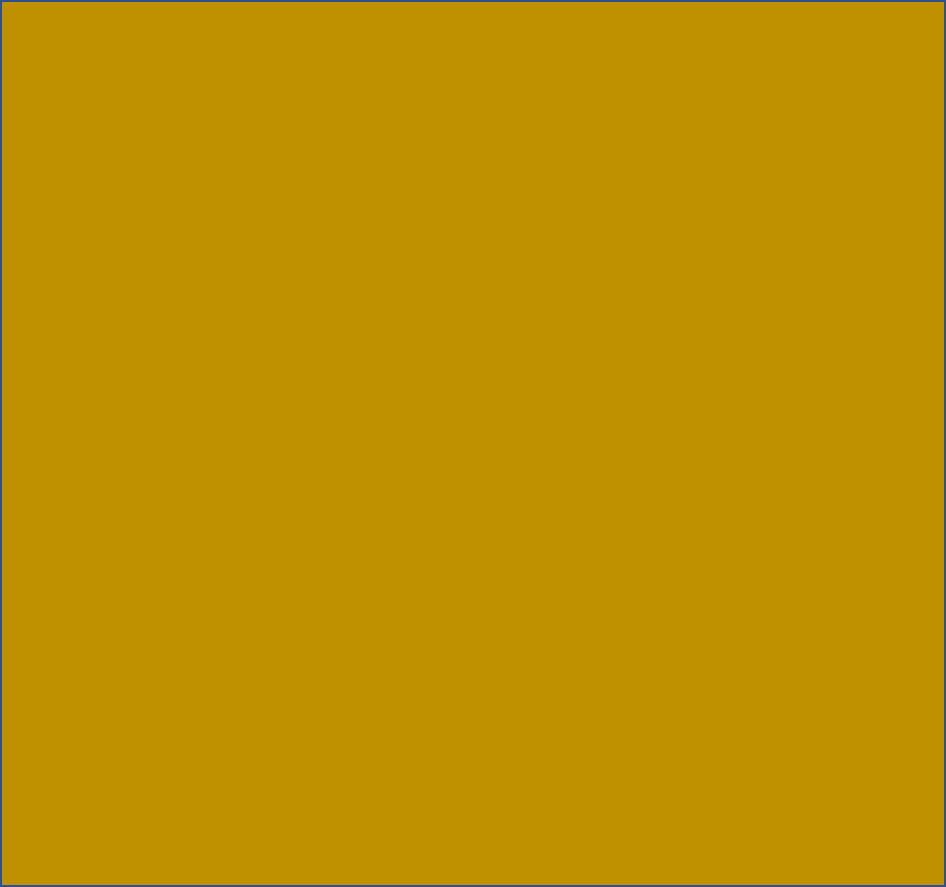 NEGLI ULTIMI 2 ANNI
DALL’INIZIO ATTIVITÀ
COME DOCENTI 6 SU 10
COME DOCENTI 5 SU 10
COME DISCENTI 10 SU 10
COME DISCENTI 10 SU 10
MA ALLORA È TUTTA COLPA DEL COVID?
ANDAMENTO DEI CLUB ALCOLOGICI TERRITORIALI A GROSSETO  NEGLI ULTIMI OTTO ANNI
Gennaio 2013 i CAT a Grosseto erano 15
 (8 ACAT Gr Nord 7    – ACAT GR Sud)
Durante gli anni 2013 - 2014 2 CAT sono passati dalla Nord alla Sud, la Nord a fatto due moltiplicazione e aperto il CAT 
a Scansano, la Sud si è moltiplicata dando vita a ACAT GR Green e ACAT GR Hudolin
ANDAMENTO DEI CLUB ALCOLOGICI TERRITORIALI A GROSSETO  NEGLI ULTIMI OTTO ANNI
Gennaio 2015 i CAT a Grosseto erano 18 
(GR Nord 9 – GR Green 6 – GR Hudolin 3
Aprile 2017 i CAT a Grosseto erano 16 
(GR Nord 8 – GR Green 5 – GR Hudolin 3 
nel frattempo si era chiuso il CAT a Scansano
Gennaio 2019 i CAT a Grosseto erano 14 
(GR Nord 7 – GR Green 5 – GR Hudolin 2
ANDAMENTO DEI CLUB ALCOLOGICI TERRITORIALI A GROSSETO  NEGLI ULTIMI OTTO ANNI
Gennaio 2021 i CAT a Grosseto erano 12 
(GR Nord 6 – GR Green 4 – GR Hudolin 2
Non sono stati considerati 2 CAT a Ribolla e Roccastrada di fatto mai aperti e il CAT "La Speranza"   (carcere)
dal 2014 anno dove i club a Grosseto hanno raggiunto il loro massimo (18) a oggi (12) si sono persi un terzo di club
ANDAMENTO CLUB NEGLI ANNI A GROSSETO
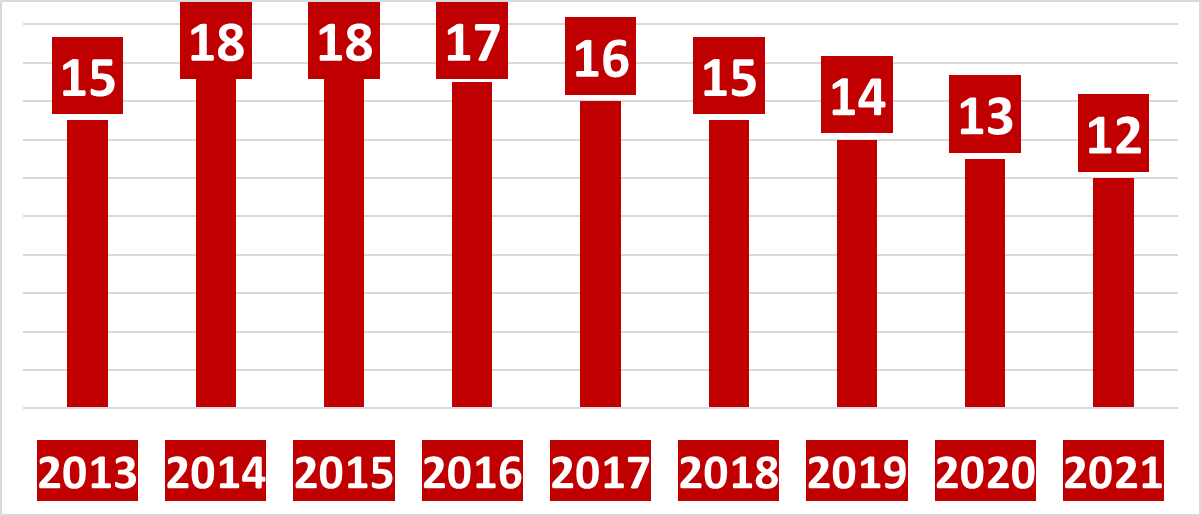 COSA FARE PER FAR CRESCERE I CLUB ?
Dividere il club una volta all’anno
Aumentare gli ingressi di nuove famiglie al Club
Mantenere costante la frequenza delle famiglie al club
Sensibilizzare la comunità
Comunicare con la comunità: l’Interclub
Accogliere e mantenere nel Club le famiglie “giovani” e quelle con problemi complessi
7 migliorare il clima interno e la comunicazione nel Club
Ridurre i conflitti associativi per poter lavorare assieme
Sviluppare il programma dell’EEC per la crescita del Club
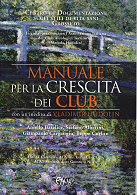 UN PROGRAMMA ALCOLOGICO TERRITORIALE
RETE DEI SERVIZI TERRITORIALI
FAMIGLIE
RETE DEI CLUB ALCOLOGICI TERRITORIALI
CENTRO ALCOLOGICO TERRITORIALE
SERVIZIO ALCOLOGICO
AMBULATORIO 
ALCOLOGICO
SAT
OSPEDALE SENZA 
ALCOL
Corlito, Grosseto, CESVOT, 18.2.2011
10
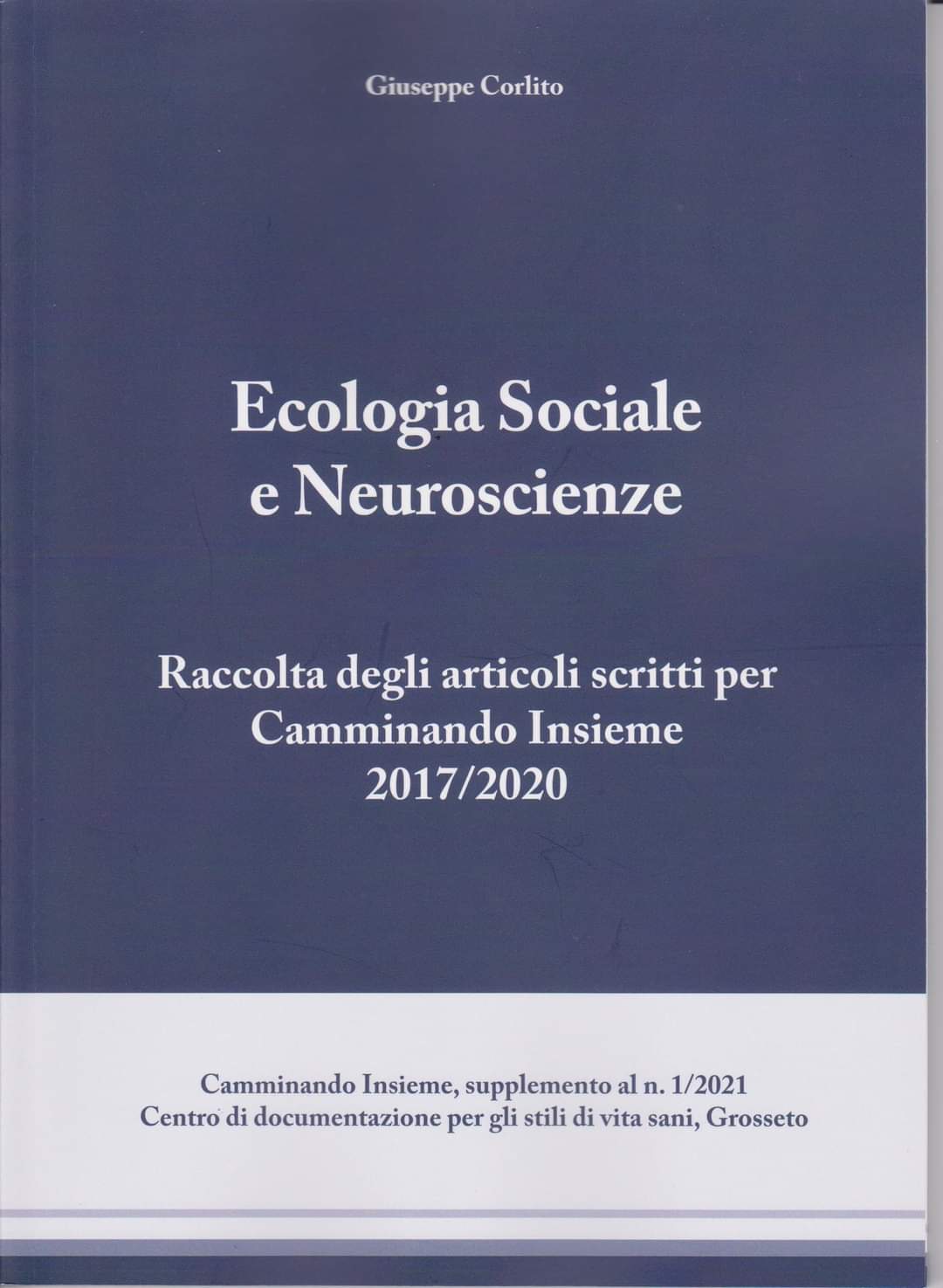 La lettura rende l’uomo completo, 
la conversazione 
lo rende agile di spirito e la scrittura lo rende esatto.  
Francesco Bacone